Թեմա 1. Անվտանգ հյուրատուն, հյուրանոց և այլ տիպի զբոսաշրջային կացարան
«ՄԱՍՆԱՎՈՐ ՀԱՏՎԱԾԻ ԶԱՐԳԱՑՈՒՄ ԵՎ ՄԿՈՒ ՀԱՐԱՎԱՅԻՆ ԿՈՎԿԱՍՈՒՄ» ԳՄՀԸ ԾՐԱԳԻՐ
2022թ.
Հակիրճ տեղեկատվություն
Ներածություն
Ում համար է նախատեսված
Հակահրդեհային անվտանգություն
Հիգիենա հյուրատներում և այլ հյուրանոցային կացարաններում
Ընդհանուր անվտանգություն հյուրատանը
Հյուրատան նկատմամբ պահանջներ հաշմանդամություն ունեցող անձանց հյուրընկալելու համար
Էջ 2
Տուրիզմը և անվտանգությունը
Ժամանակակից աշխարհում ճամփորդությունները մարդու կյանքի անբաժանելի մասն են։
Զբոսաշրջությունն ունի կարևոր սոցիալ-տնտեսական, մշակութային և բնապահպանական, և մի շարք այլ գործառույթներ։
Միջազգային զբոսաշրջությունը զարգանում է արագ տեմպերով և այդ տենդենցը չի շրջանցել նաև Հայաստանը։ Սակայն զբոսաշրջության զարգացումը ուղիղ համեմատական կապ ունի նրա հետ, թե ինչքան անվտանգ և ապահով են զգում իրենց զբոսաշրջիկները մեր երկրում՝ քանզի ճանապարհորդելիս զբոսաշրջիկն ամենից հաճախ է հայտնվում է անսովոր միջավայրերում, որոնք կարող են վտանգավոր թվալ։
Քննարկենք մի քանի օրինակ մեր փորձից /կարելի է հետաքրքիր դեպքերը դերային խաղալ լսարանում ուսանողների հետ, որպես տպավորիչ ներածություն/
Մշակույթի դերը անվտանգության և ապահովության հարցում
Page 3
Ում համար է նախատեսված տրված նյութը
Միջին և վերին կառավարման օղակների աշխատակիցների
Հատկապես պատասխանատու են գլխավոր մենեջերը և բոլոր օղակների մենեջերները /վերջնականում սեփականատերը/
Սեփականատերերն ու կառավարիչները պատասխանատու են իրենց վստահված և սեփական տարածքում պետական օրենքների պահանջներին համապատասխան հետևել առողջության և անվտանգության կանոնների պահմանմանը իրենց աշխատակիցների, հաճախորդների, երրորդ կողմի, ինչպես նաև մատակարարներ և այլ այցելուներ նկատմամբ:
Օրինակ՝ Նովա հյուրանոց, տարեց մարդ, դիմացի հատվածում ընկավ
Ինչպե՞ս վարվել
Page 4
Հակահրդեհային անվտանգություն
Տարածքում պարտադիր նշաններ և ուղեցույցեր
Հրդեհաշիջման առաջնային միջոցներ
Հյուրատան անձնակազմի պարտականությունները հրդեհային անվտանգության ապահովման համար
Գործողություններ հրդեհի դեպքում
Page 5
Տարածքում պարտադիր նշաններ և ուղեցույցեր
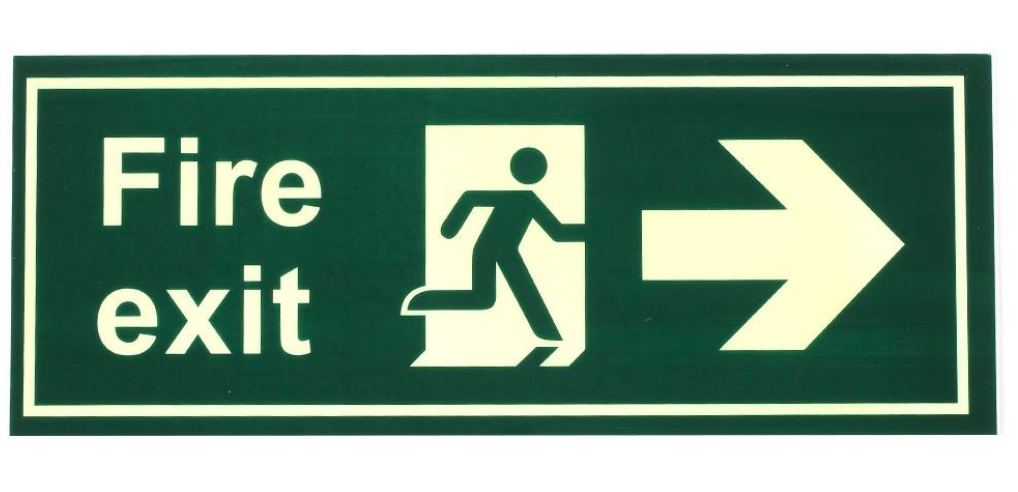 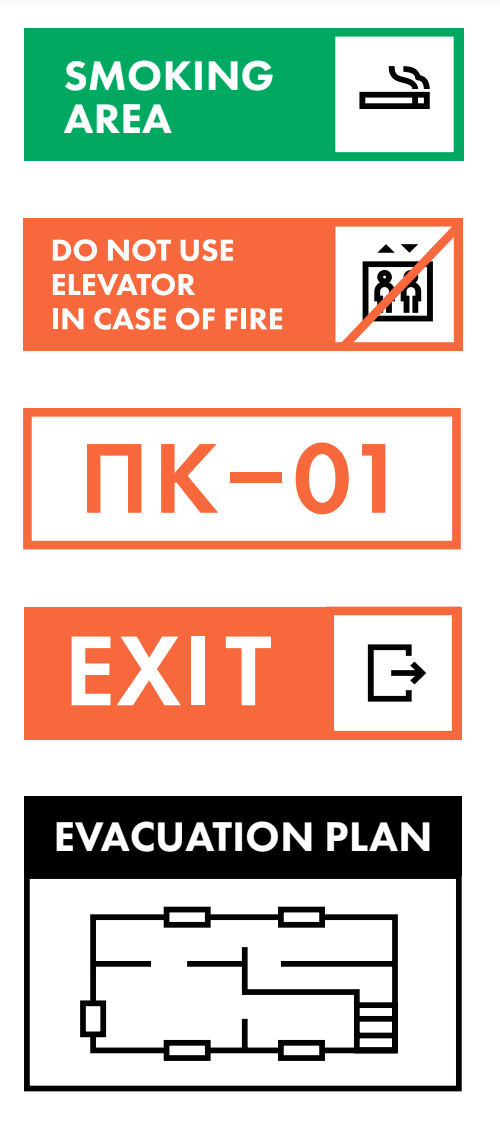 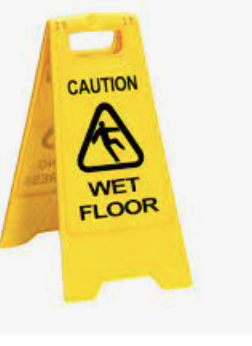 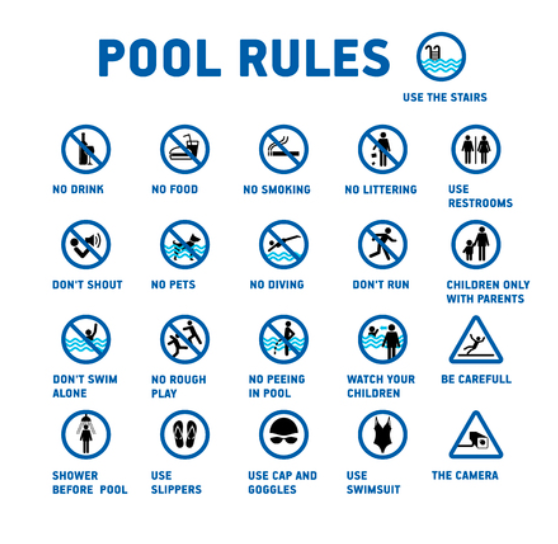 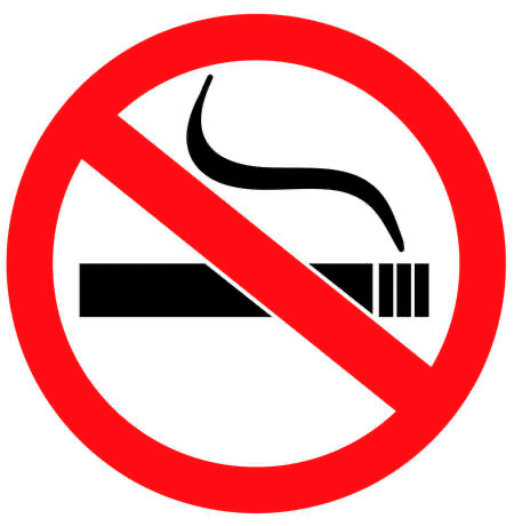 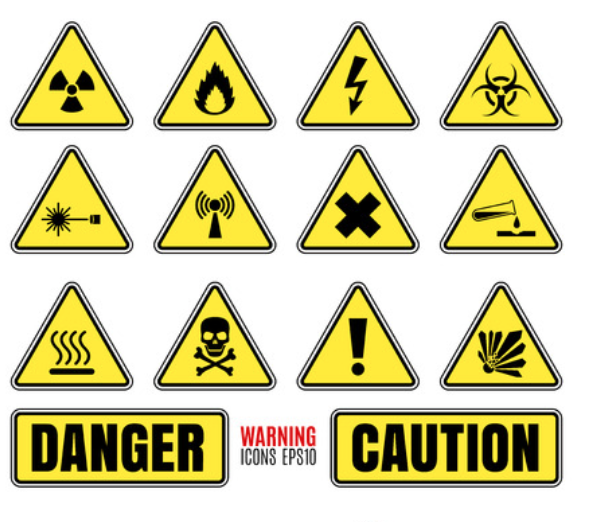 Page 6
Այլ անվտանգության նշաններ, որոնց դուք հանդիպել եք
Page 7
[Speaker Notes: Լրացնում ենք խաղի ընթացքում տեղում]
Հրդեհաշիջման առաջնային միջոցներ
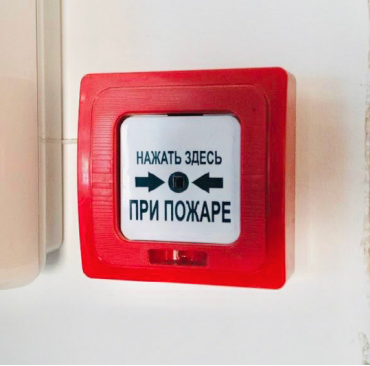 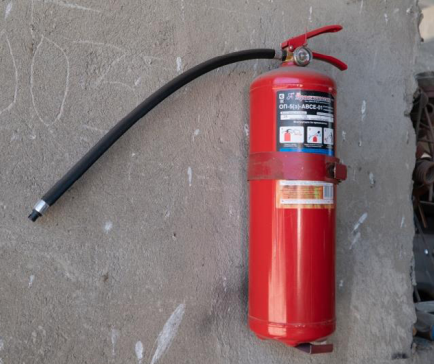 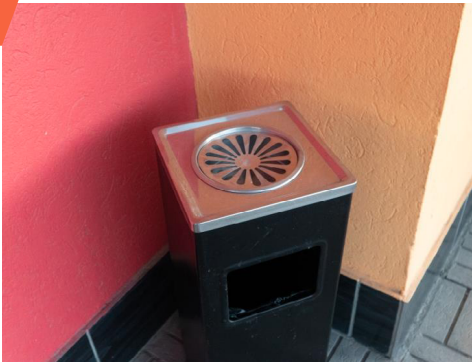 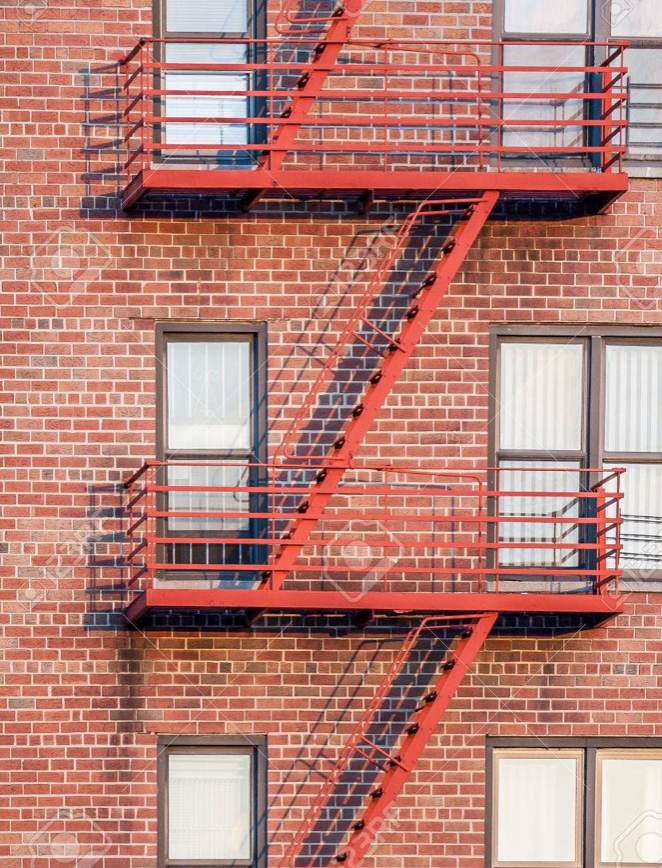 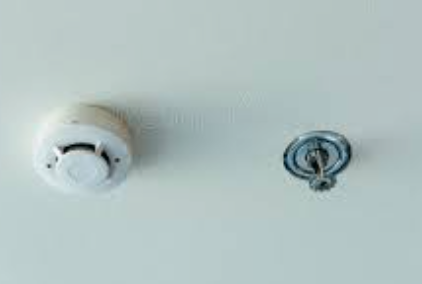 Page 8
Հյուրատան անձնակազմի պարտականությունները հրդեհային անվտանգության ապահովման համար
Մենեջերի պարտականությունները.
Անցնել և անձնակազմի համար կազմակերպել հրդեհային անվտանգության դասընթացներ որակավորված մասնագետների կողմից /ԱԻՆ/:
Պարբերաբար անցկացնել հակահրդեհային անվտանգության թրեյնինգներ և պրակտիկ վարժություններ 
Մի փոխեք սարքավորումների դասավորվածությունը առանց կրակմարիչների տեղադրումը վերանայելու
Չոր հագուստը, կոշիկները ինչպես նաև այլ տեքստիլ և դյուրավառ ապրանքները պետք է պահվեն հրդեհի աղբյուրներից հեռու
Ապահովել բոլոր աշխատակիցներին շնչառական համակարգի անհատական պաշտպանության միջոցներով
Page 9
[Speaker Notes: Լրացնում ենք խաղի ընթացքում տեղում]
Հյուրատան անձնակազմի պարտականությունները հրդեհային անվտանգության ապահովման համար
Աշխատակիցների պարտականությունները.
Ծխելը ՄԻԱՅՆ հատուկ նշանակված վայրերում և հանգցնել ծխախոտի մնացորդը ծխելուց հետո
Չօգտագործել բաց կրակ լուսավորման նպատակով
Չօգտագործել էլեկտրական տաքացուցիչներ վարագույրների, վերմակների և այլն դյուրավառ տեքստիլի մոտ:
Ժամանելուց հետո հյուրերին տեղեկացրեք, որ սենյակներում ծխելը արգելված է։
Մի օգտագործեք լարեր կամ մալուխներ տեսանելի մեկուսացման թերություններով:
Մի օգտագործեք վնասված վարդակներ, անջատիչներ կամ այլ էլեկտրական կայանքներ:
Մի փաթաթեք լամպերը թղթով, կտորով կամ այլ այրվող նյութերով
Page 10
[Speaker Notes: Լրացնում ենք խաղի ընթացքում տեղում]
Հյուրատան անձնակազմի պարտականությունները հրդեհային անվտանգության ապահովման համար
Աշխատակիցների պարտականությունները՝ շարունակություն
Մի օգտագործեք արդուկներ, էլեկտրական վառարաններ, էլեկտրական թեյնիկներ կամ այլ սարքավորումներ, որոնք չունեն գերտաքացումից ավտոմատ թերմոստատային պաշտպանություն և մի միացրեք դրանք անսարքության դեպքում
Մի օգտագործեք ոչ ստանդարտ (տնական արտադրության) էլեկտրական տաքացուցիչներ։
Առանց հսկողության մի թողեք ջեռուցման և կենցաղային տեխնիկան
Մի չորացրեք հագուստը և կոշիկները խողովակաշարերի և ջեռուցման սարքերի տաք մակերեսների վրա
Մի մաքրեք կամ լվացեք հագուստը՝ օգտագործելով բենզին, կերոսին կամ այլ դյուրավառ կամ այրվող հեղուկներ
Մի պահեք դյուրավառ և այրվող հեղուկներ, գազի բալոններ պատշգամբներում և լոջաներում, աստիճանահարթակներում, նկուղային հարկերում, նկուղներում և վերնահարկերում։
Page 11
[Speaker Notes: Լրացնում ենք խաղի ընթացքում տեղում]
Գործողություններ հրդեհի դեպքում՝Ունենալ հստակ ուղեցույց
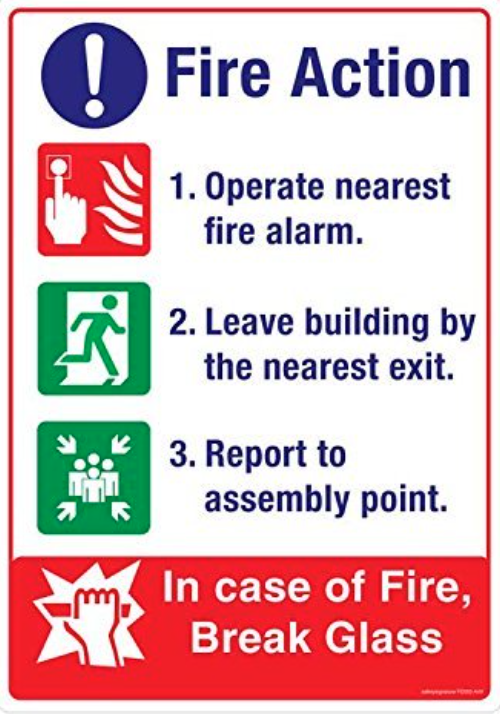 Page 12
[Speaker Notes: Լրացնում ենք խաղի ընթացքում տեղում]
Հիգիենա հյուրատներում և այլ հյուրանոցային կացարաններում
Աշխատակիցների հիգիենա
Մաքրում հյուրի դուրսգրումից հետո
Սենյակի ընդհանուր մաքրում
Հանրային տարածք
Page 13
Աշխատակիցների անձնական հիգիենա
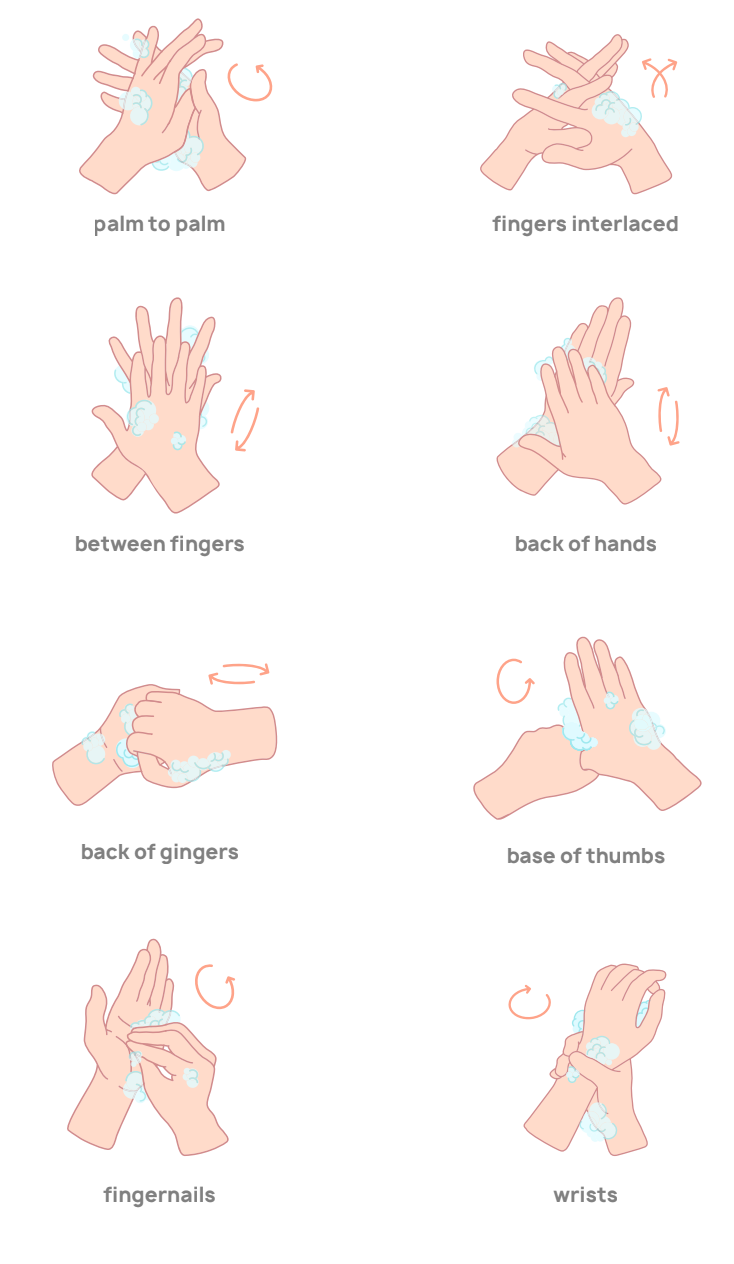 Սանիտարական գրքույկներ և պարբերական ստուգումներ
Անհատական հիգիենայի պարագաների հասանելիություն
Լոգարանի/լվացարանի հասանելիություն
Անհատական մաքուր համազգեստի առկայություն
Անհատական պահարաններ և հանդերձարան
Ստանդարտ պրոցեսի առկայություն, բոլոր նորմերի ճիշտ պահպանման համար
Page 14
[Speaker Notes: Լրացնում ենք խաղի ընթացքում տեղում]
Սենյակի մաքրում/հանձնում հյուրի դուրսգրումից հետո
Առաջին հերթին մանրազերծում ենք զուգարանը
Այնուհետև մաքրում ենք ամբողջ աղբը սենյակից
Հետո փոխվում է անկողինը, ըստ ընթացակարգի
Լվացվում կամ արդեն լվացված/մաքուր ամանեղեն
Լվացարանի, հայելիների և այլ ապակյա մակերեսների ախտահանում
Լոգարանի մաքրում, ախտահանում
Փոշահանում՝ պատուհանագոգեր և այլ մակերեսներ
Հատակների մաքրում՝ թաց և չոր
Պարբերական ընդհանուր մաքրումներ
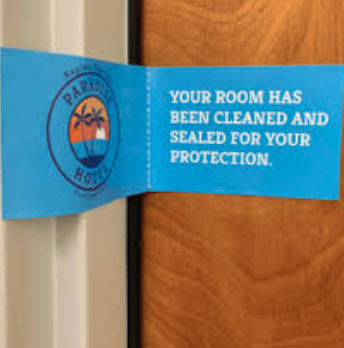 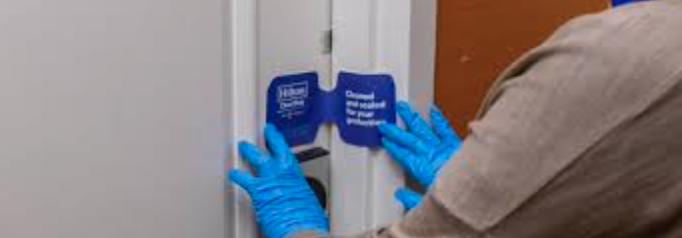 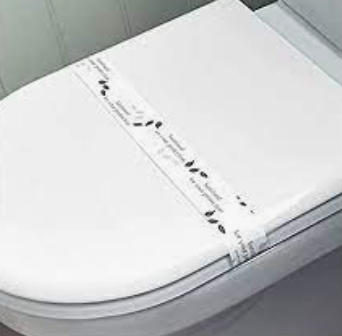 Page 15
[Speaker Notes: Լրացնում ենք խաղի ընթացքում տեղում]
Հանրային տարածքներ
Սենյակներին կից հետևյալ հանրային տարածքները պետք է ամեն օր կամ պարբերաբար մշակվեն/մաքրվեն.
վերելակներ
աստիճանավանդակներ
սեղաններ ռեստորանում
խոհանոց
ընդհանուր օգտագործման տարածքներ
Այս ցանկը կարող է ներառել այլ տարածքներ և վայրեր՝ կախված նրանից, թե ինչպիսի ծառայություններ է տրամադրում հյուրատունը/հյուրանոցը
Page 16
[Speaker Notes: Լրացնում ենք խաղի ընթացքում տեղում]
Ընդհանուր անվտանգություն հյուրատանը
Հնարավոր սպառնալիքներ հյուրատանը
գողություն
Փաստաթղթերի և այլ իրերի կորուստ
Հյուրերի բռնի պահվածք
Ահաբեկչություն
Այլ՞
Լուծումներ` անվտանգության ապահովման
Աշխատակիցների մշտապես զգոն լինելը
Անվտանգության աշխատակիցների առկայությունը
24/7 ընդունարան ունենալը
Հյուրերի մասին ինֆորմացիա ՉՏՐԱՄԱԴՐԵԼԸ
Ճաղերի առկայությունը /ճիշտ նեղությամբ/
Տեսախցիկների առկայությունը տարածքում
Տարածքի լավ լուսավորությունը
Աշխատակիցների անվտանգության ստուգումներ աշխատանքի ավարտին
Այլ՞
Page 17
[Speaker Notes: Give them a few situations that happened in real life and ask for solutions:
The guy that exposed himself
Naked Russian tourist in the lobby at night
Abel’s case
The guy that claimed HSK stole his money
The guy that was high and had a lot of drugs in his room.]
Հյուրատան նկատմամբ պահանջներ հաշմանդամություն ունեցող անձանց հյուրընկալելու համար
Հարմարեցնել հյուրատների ենթակառուցվածքը և սարքավորել առնվազն մեկ սենյակ հաշմանդամություն ունեցող անձանց տեղավորումն իրականացնելու համար, արդեն իսկ ժամանակի պահանջ է և պարզապես մարդկային պարտականություն։

Ինչպե՞ս դա անել:
Page 18
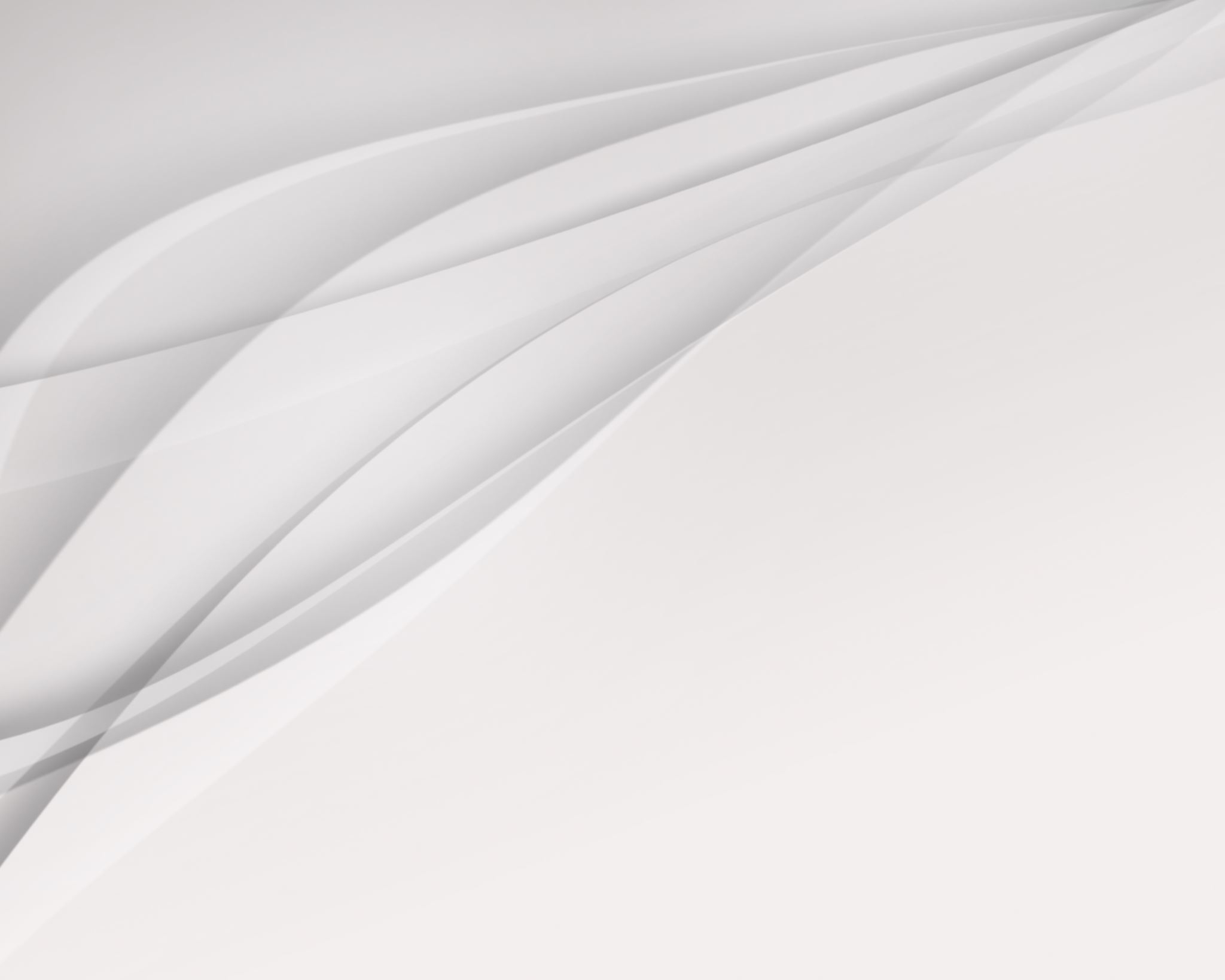 Ի՞նչ կառաջարկեք դուք
։։։
Էջ 19
Page 19
[Speaker Notes: Պարկինգ]
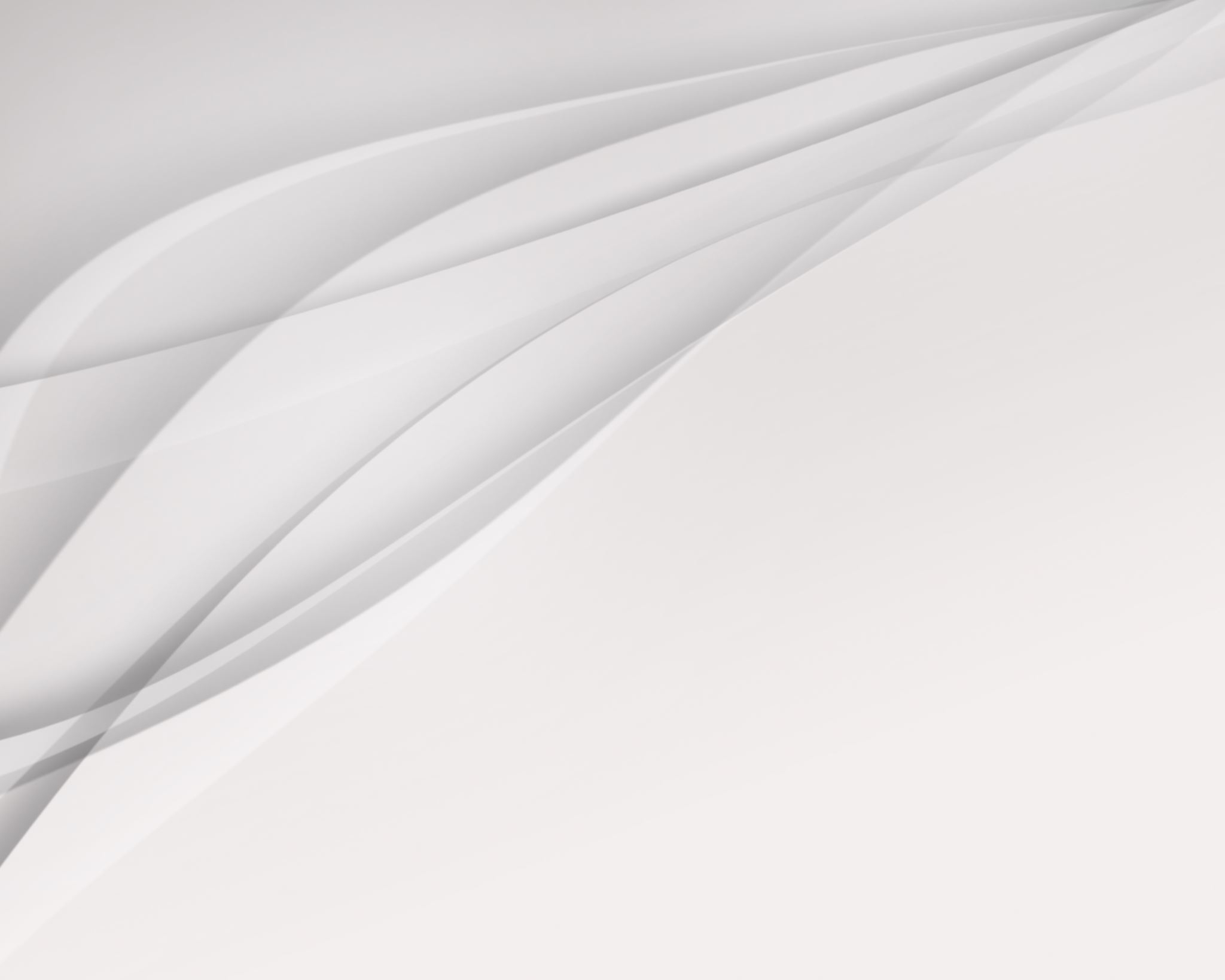 Ստանդարտներ
Ավելի մեծ կայանատեղի
Թեքահարթակ
Մուտքի դռան լայնություն
Վերելակի դռան լայնություն
Սենյակի դռան լայնություն
Սենյակը պետք է լինի ավելի ընդարձակ
Լոգարանը պետք է լինի ավելի ընդարձակ 
Սեղանը պետք է լինի բարձր
Զուգարանակոնքը պետք է լինի բարձր 
Իրերը՝ նստած մարդու համար հասանելի
և այլն
Էջ 20
Page 20
[Speaker Notes: Պարկինգ]
ՇնորհակալությունՀարցեր